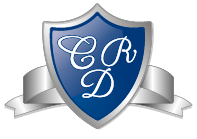 Taller de MatemáticaClase 1
Profesora:
 Ninela Marchant Neira
Correo: 
nmarchant@colegiodelreal.cl
Objetivo: Ejercitar la multiplicación y la división de números enteros. Aplicando la regla de los signos de la operación.OA 1: Mostrar que comprenden la multiplicación y la división de números enteros: Representándolos de manera concreta, pictórica y simbólica. Aplicando procedimientos usados en la multiplicación y la división de números naturales. Aplicando la regla de los signos de la operación.
Recordatorio
¡Ten tu cuaderno y lápiz a mano para empezar!
Multiplicación de enteros
División de enteros
Suma y resta de n° enteros
a)
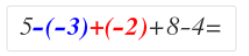 b)
c)
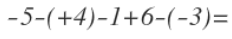 d)
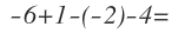 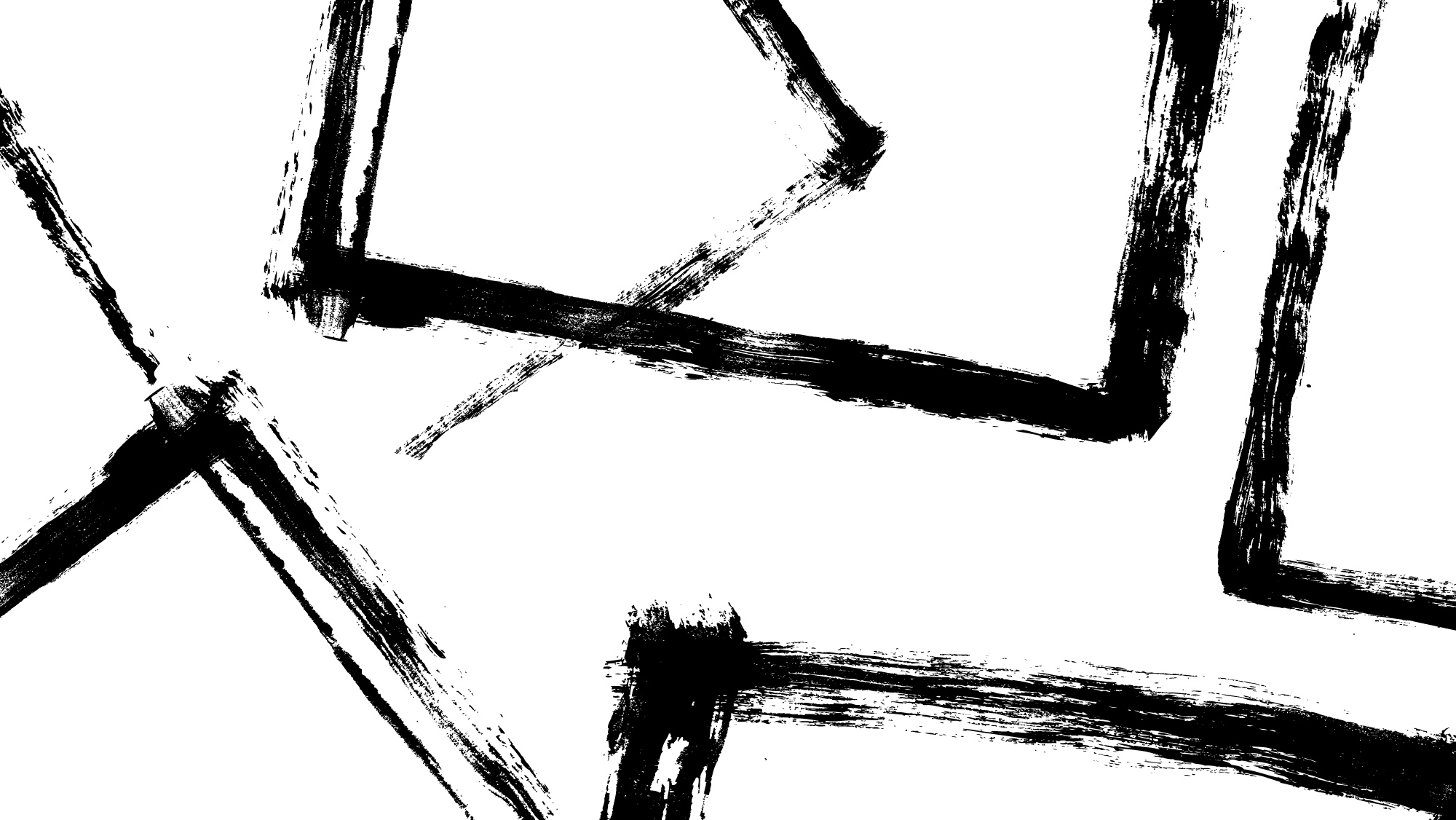 Para finalizar:
Realizar ejercicios faltantes y subir fotos a la plataforma Netclass
¿Qué reforzamos el día de hoy?
¿Qué es lo que más te cuesta de esta materia?
¿Cómo te sentiste en la clase? (estrés, relajo, concentración, entretención, tristeza, miedo…)
Escribir en el Chat:
Presente (Nombre Apellido)
Asistencia